Государственное казенное дошкольное образовательное учреждение                                                                                               «Детский сад компенсирующего вида № 31 «Сказка»
Образовательные области по 
«Физическому развитию» 
«Художественно-эстетическому развитию» и 
Сенсорная комната
Образовательная область по «Физическому развитию»
Задачи по «Физическому развитию»
Сохранение укрепление и охраны здоровья детей;
Развитие физических качеств (скоростных, силовых, гибкости, выносливости и координации);
Накопление и обогащение двигательного опыта детей (овладение основными движениями);
Формирование у воспитанников потребности в двигательной активности и физическом совершенствовании.
Формирование потребности к здоровому образу жизни
Ф
И
З
И
Ч
Е
С
К
О
Е

Р
А
З
В
И
Т
И
Е
Проведение НОД
Оздоровительные мероприятия
Дополнительное образование
Работа с родителями
Спортивный зал
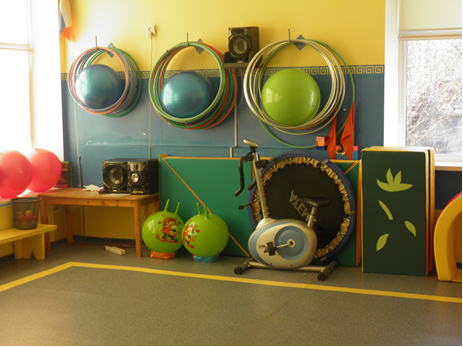 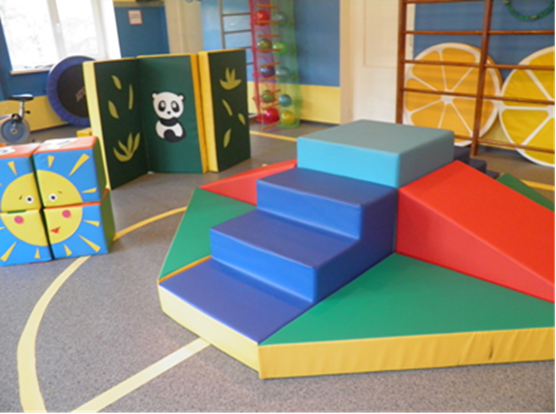 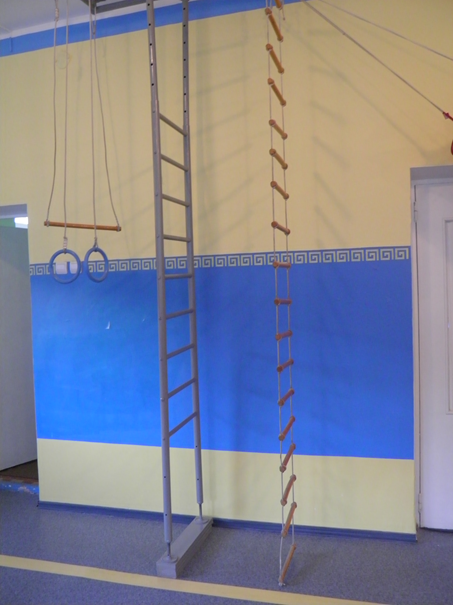 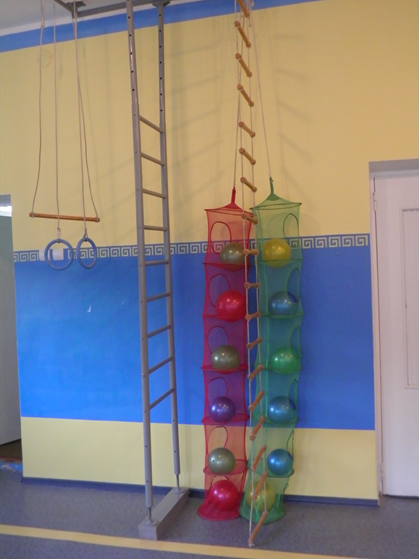 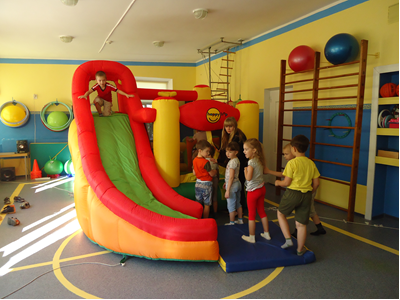 Проведение НОД
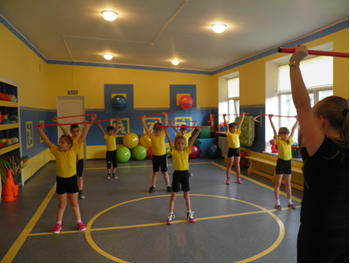 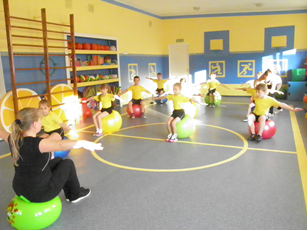 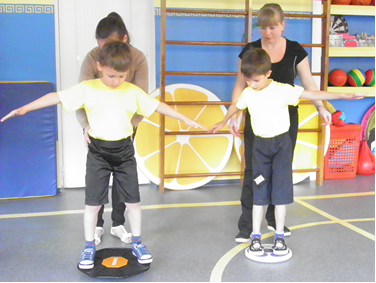 Проведение НОД
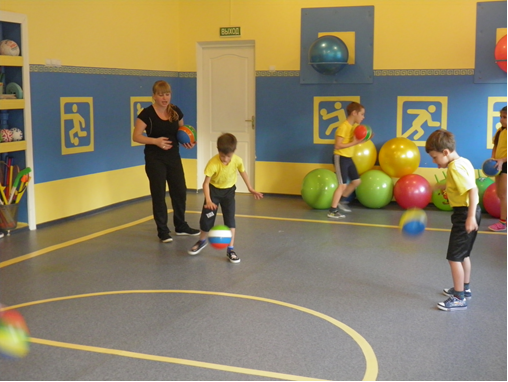 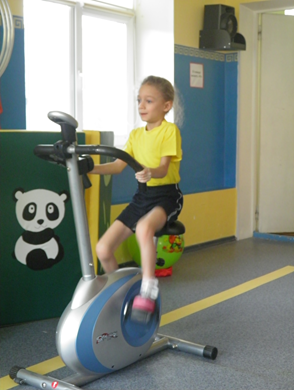 Проведение НОД
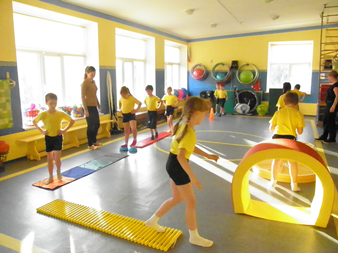 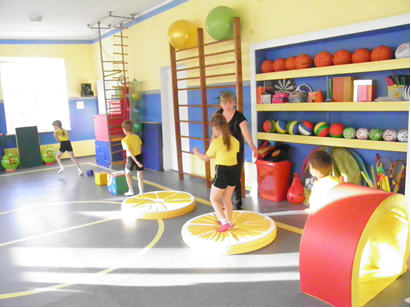 Оздоровительные  мероприятия
Утренняя гимнастика
Психогимнастика, игры на релаксацию
Прогулки на свежем воздухе
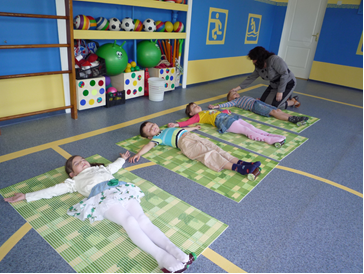 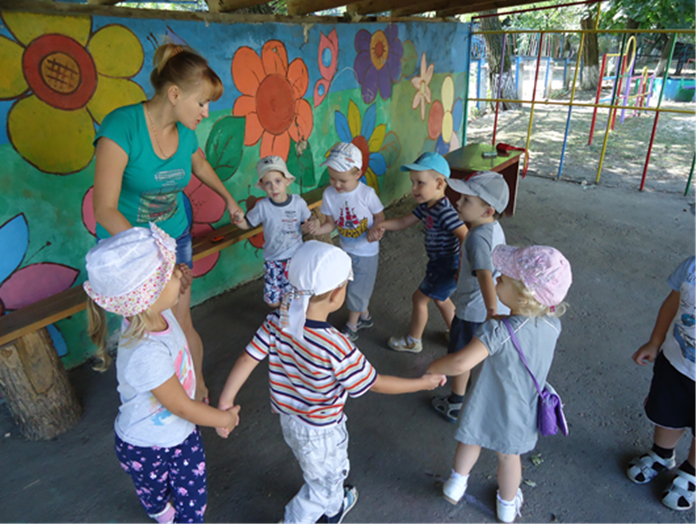 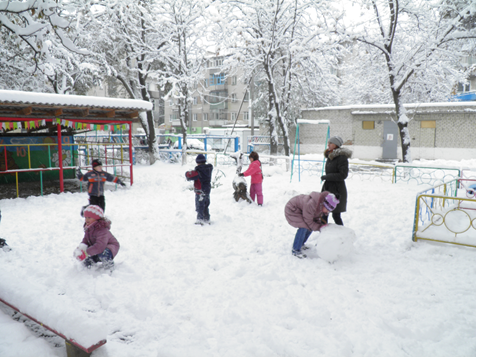 Оздоровительные  мероприятия
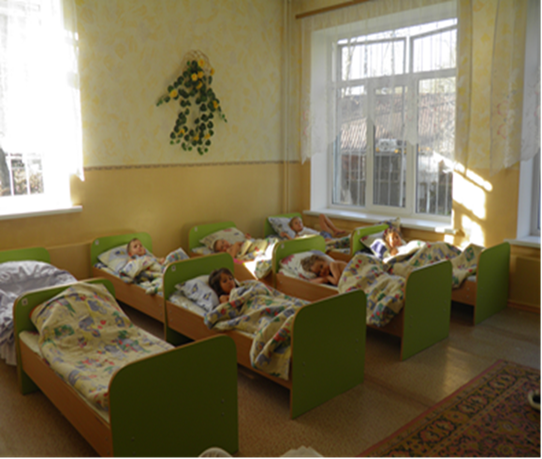 Дневной сон
Гимнастика после сна
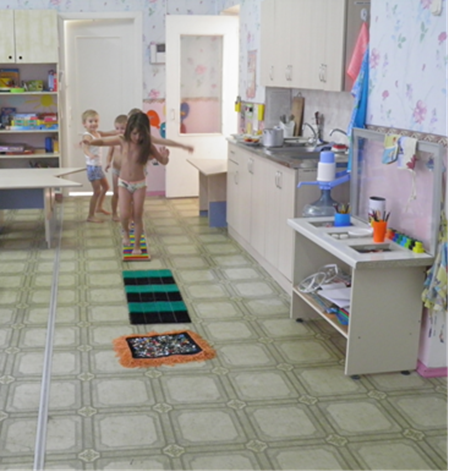 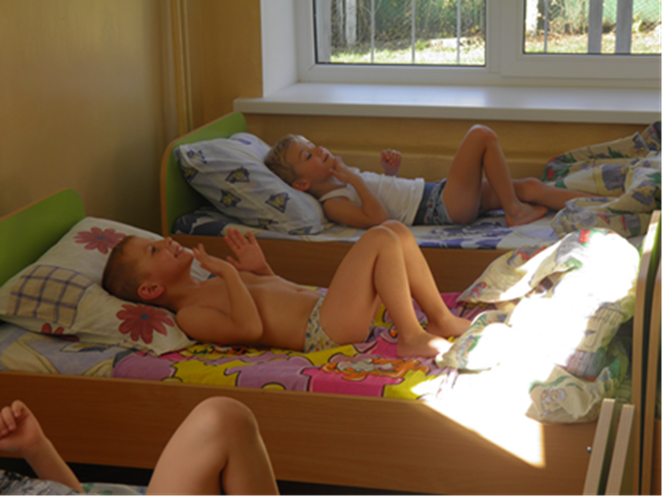 Оздоровительные  мероприятия
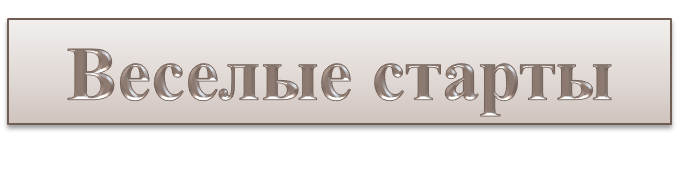 Веселые досуги, развлечения, праздники, соревнования.
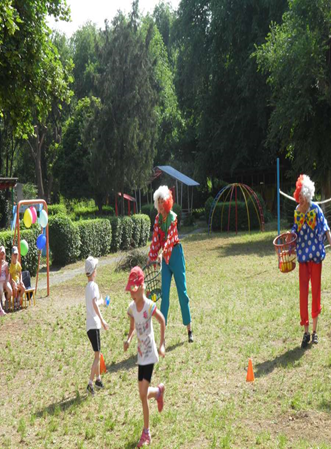 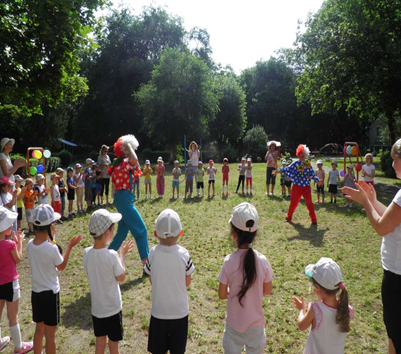 Оздоровительные  мероприятия
«Летние олимпийские игры»
«Зима для ловких, сильных, смелых»
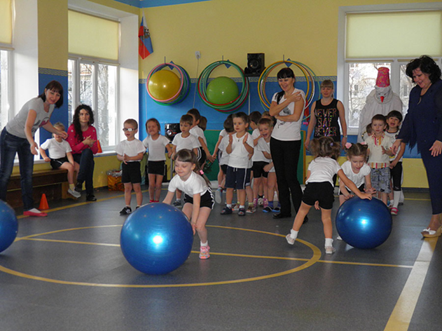 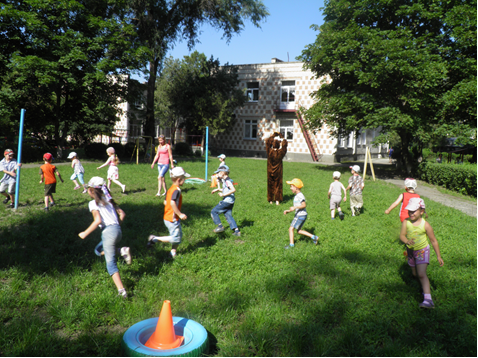 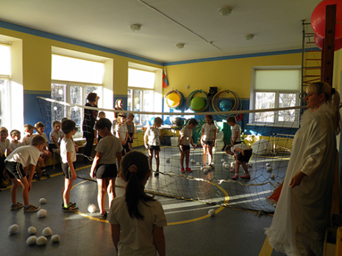 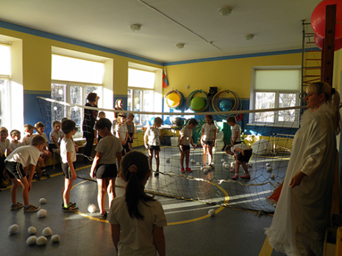 Оздоровительные  мероприятия
Праздники по ПДД
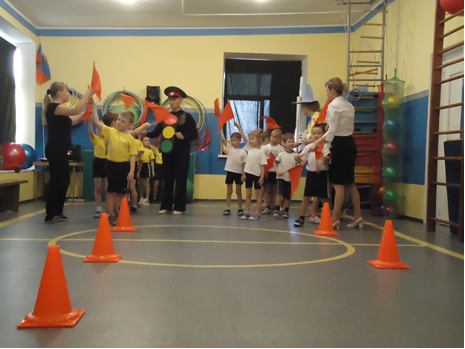 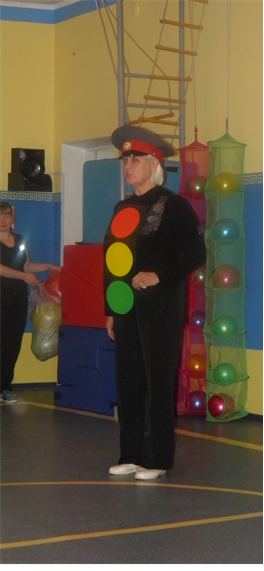 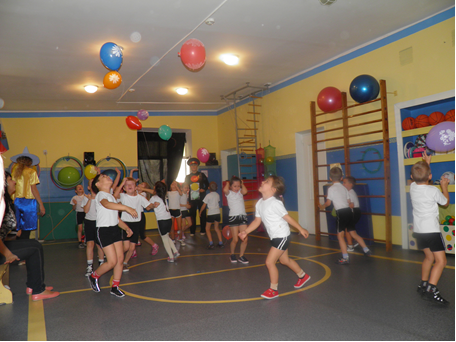 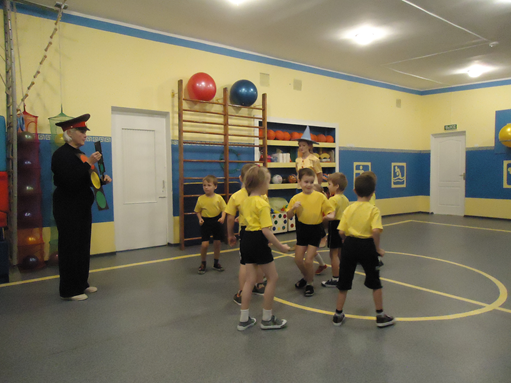 Дополнительное образование                         «Школа мяча»
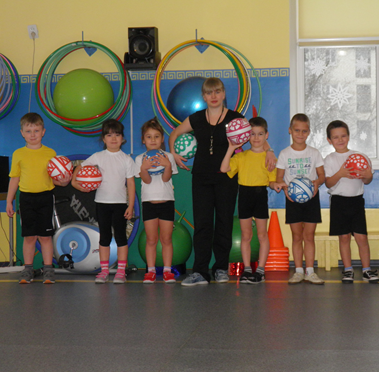 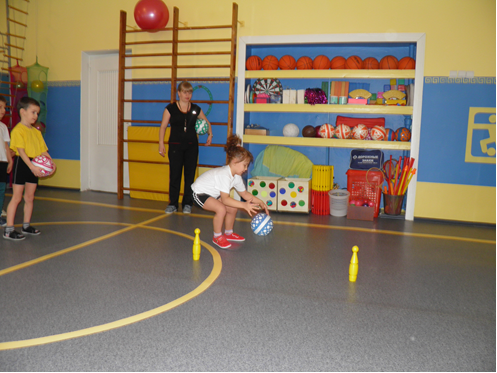 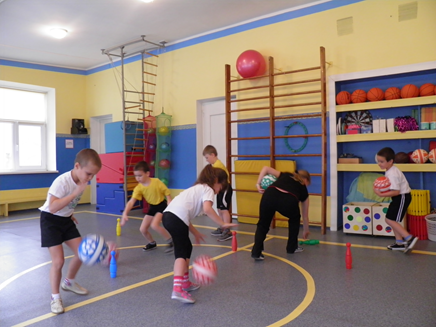 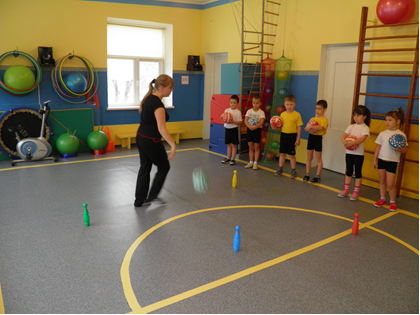 Работа с родителями
«Мама, папа, я – спортивная семья»
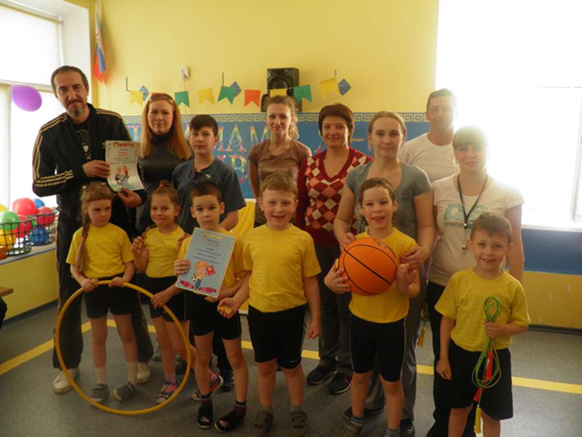 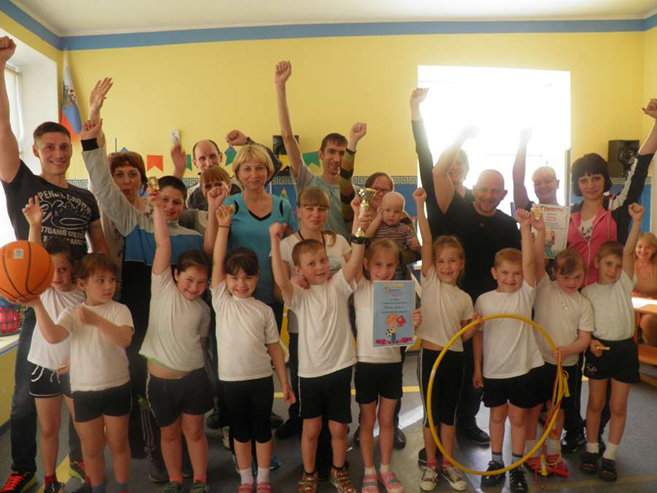 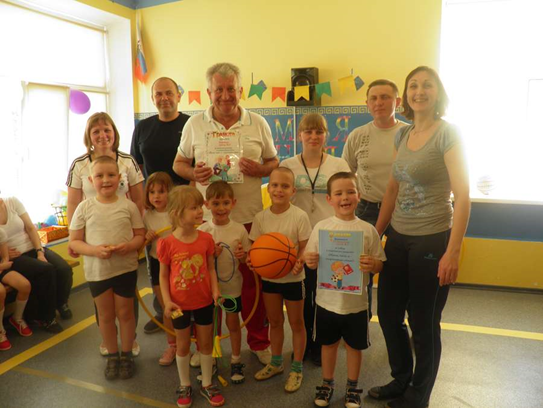 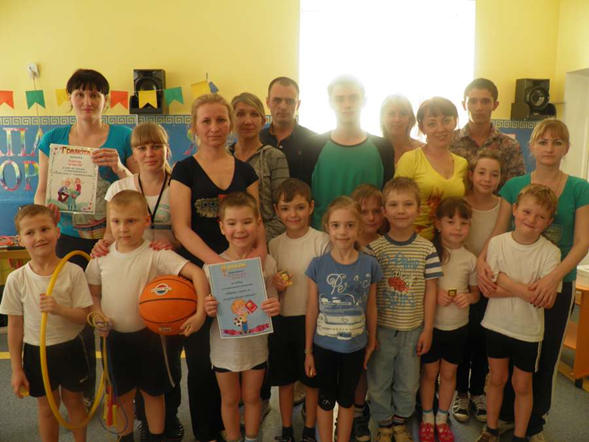 Работа с родителями
Развлечение совместно с родителями  по ПДД                                                            «За безопасность всей семьей»
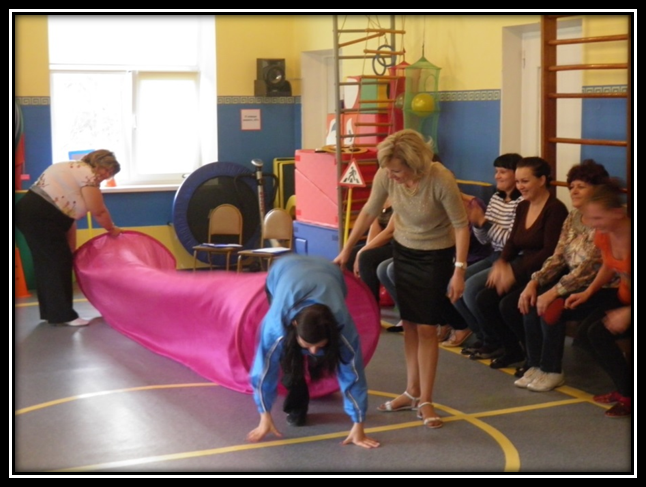 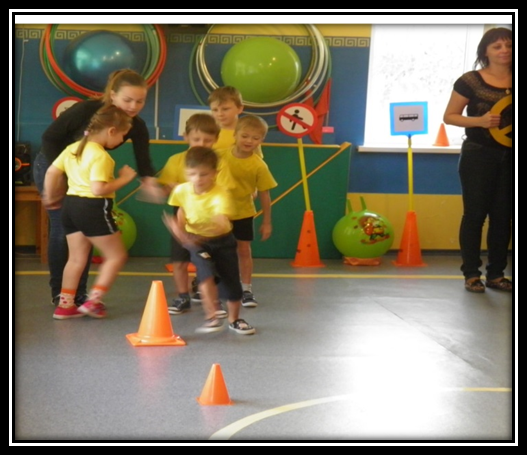 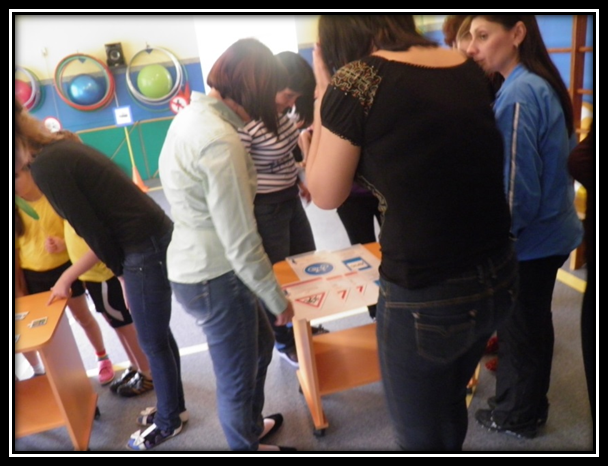 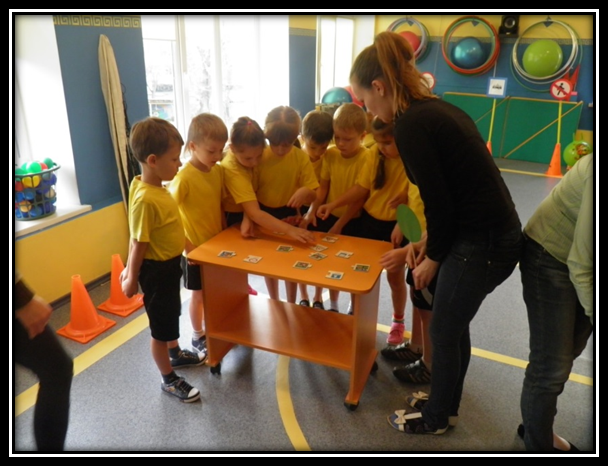 Образовательная область по «Художественно-эстетическому развитию».Музыкальное развитие
Задачи по «Музыкальному развитию»
Развитие музыкально-художественной деятельности;
Приобщение к музыкальному развитию;
Развитие музыкальности детей;
Развитие способности эмоционально воспринимать музыку.
Музыкальная                 непосредственно-образовательная деятельность
Виды музыкальной деятельности                    в процессе НОД
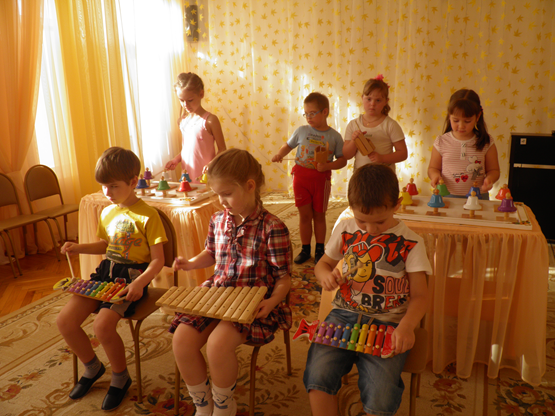 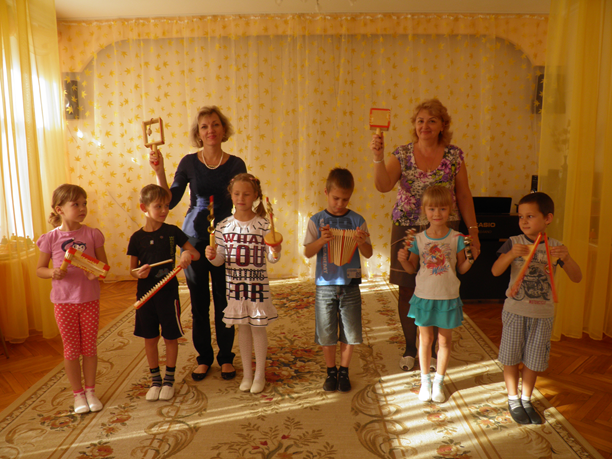 Игра на детских музыкальных инструментах
Виды музыкальной деятельности в процессе НОД
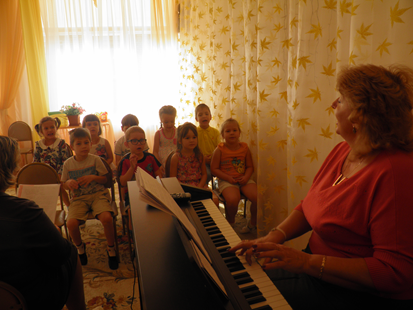 Развитие певческих способностей
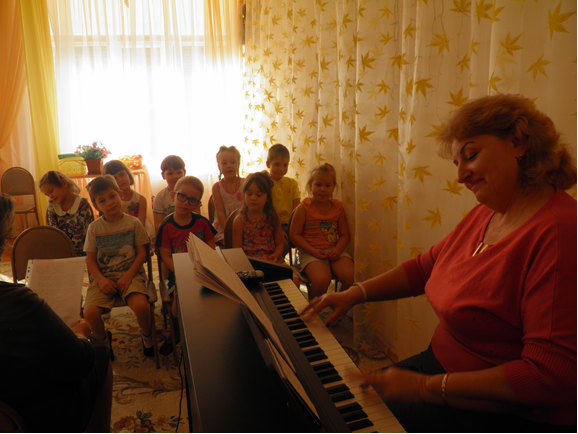 Виды музыкальной деятельности в процессе НОД
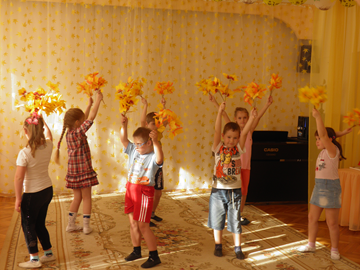 Музыкально-ритмические движения
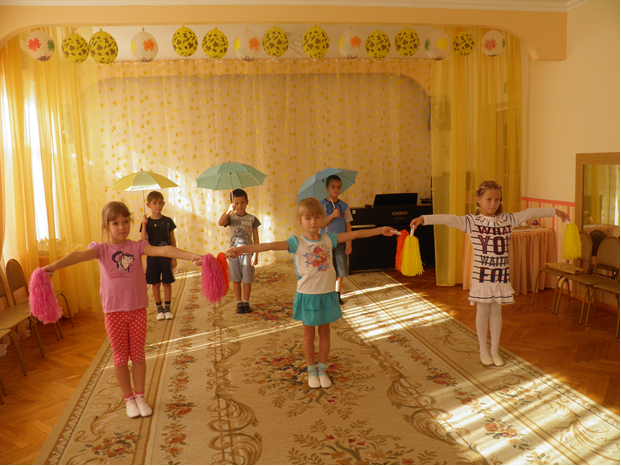 Виды музыкальной деятельности в процессе НОД
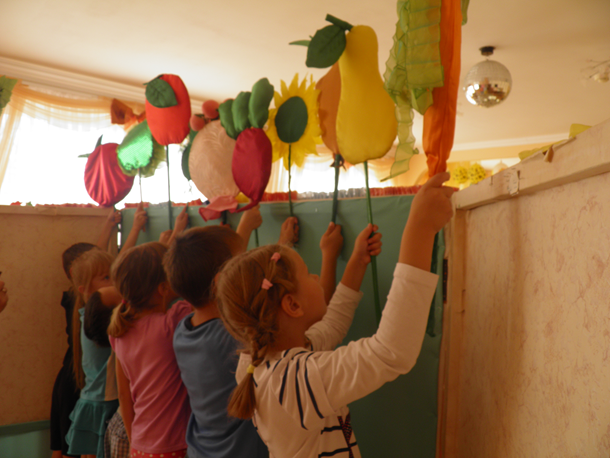 Театрализованная деятельность
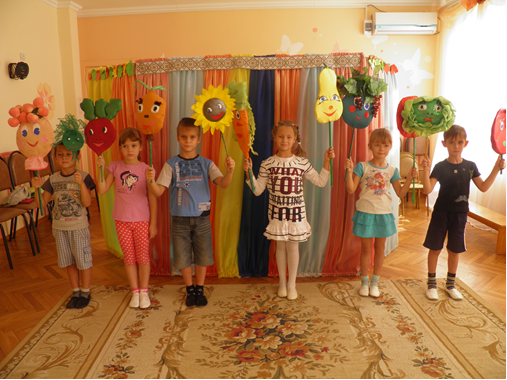 Проведение праздников, развлечений.
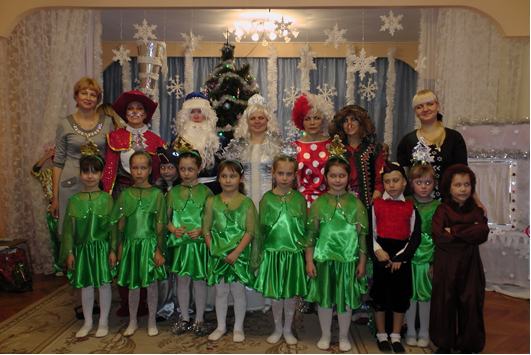 Новогодний праздник
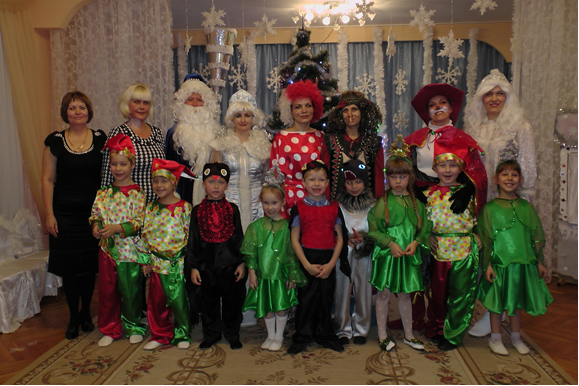 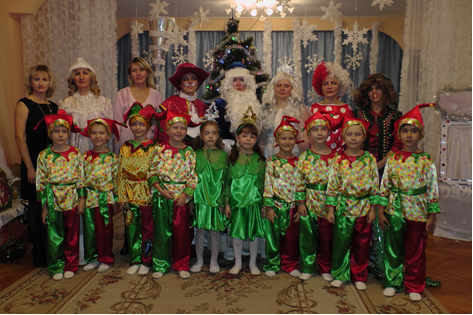 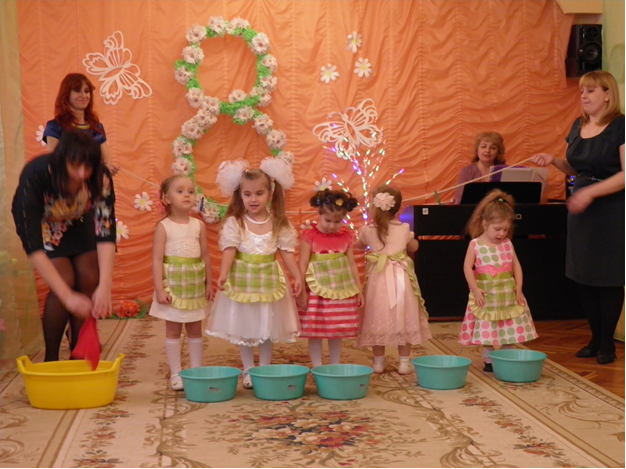 Праздник «8 марта»
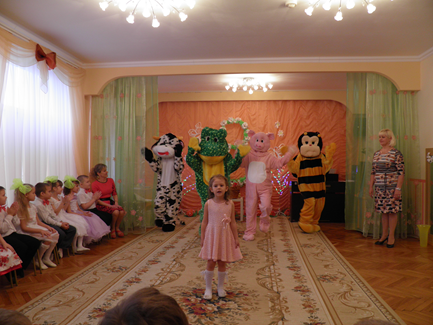 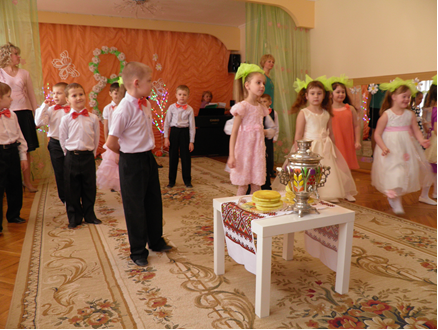 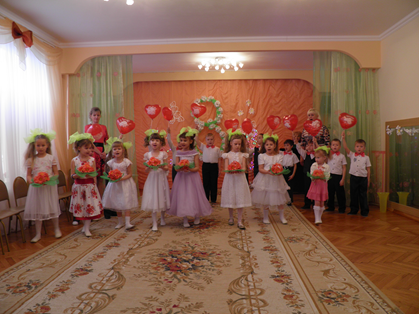 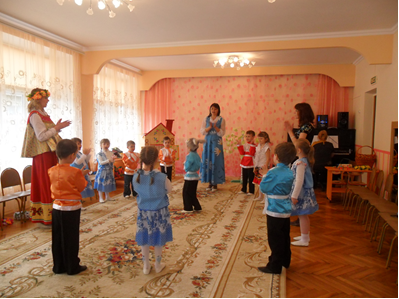 Праздник весны
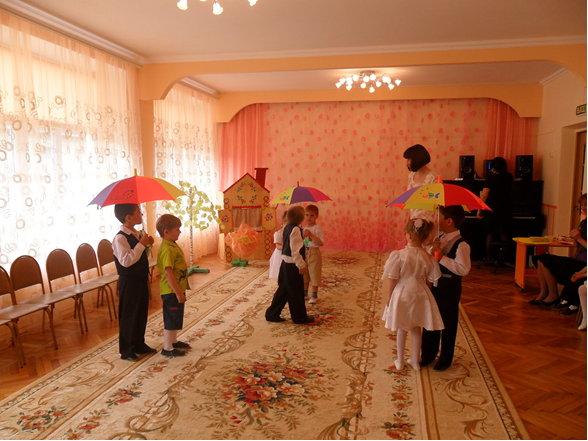 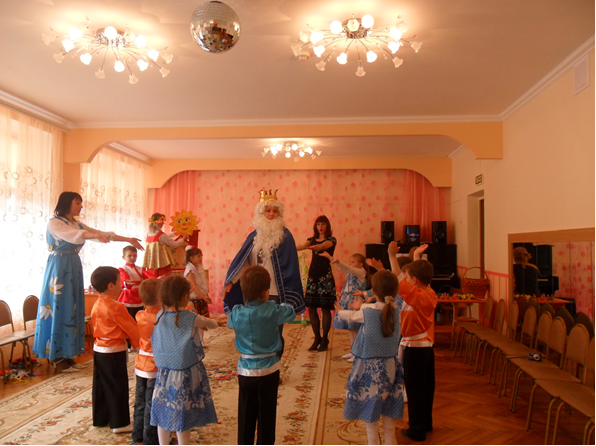 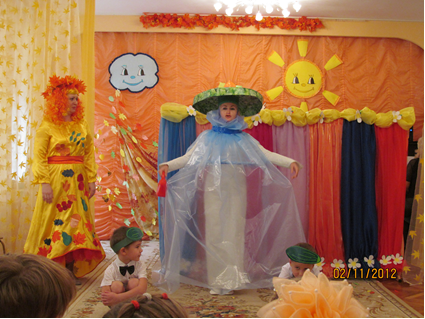 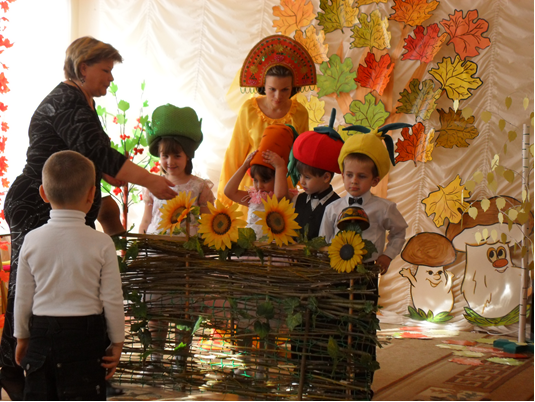 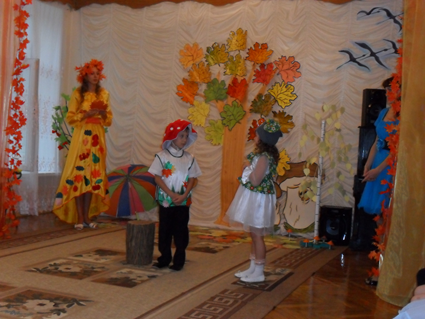 Праздник Осени
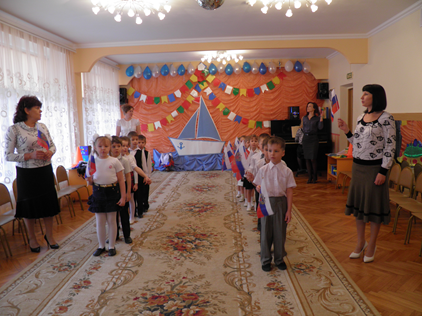 Развлечение ко Дню защитника Отечества
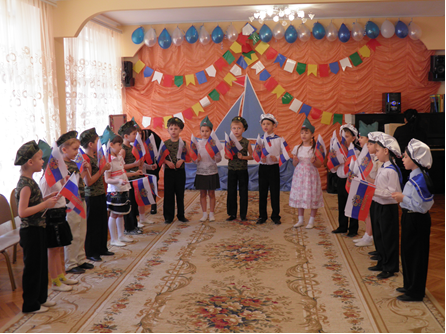 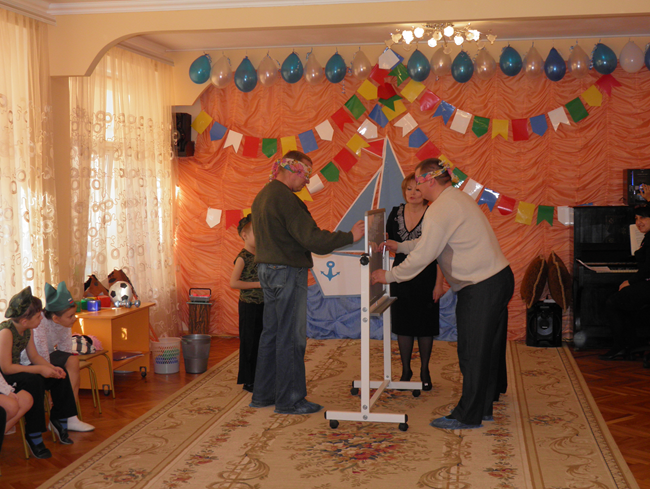 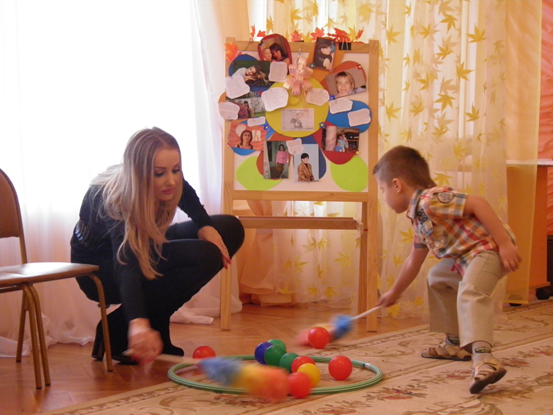 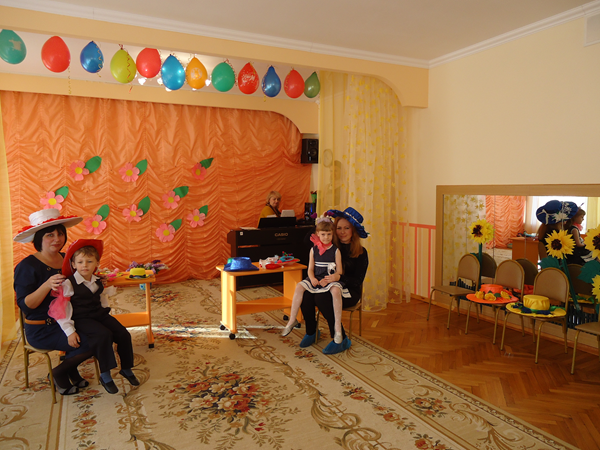 Развлечение                        ко дню матери
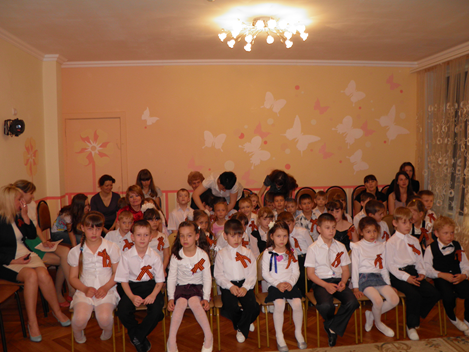 День Победы
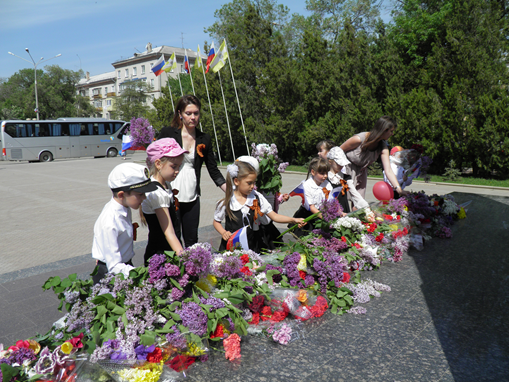 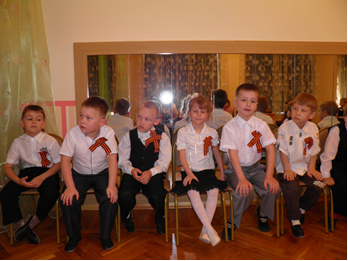 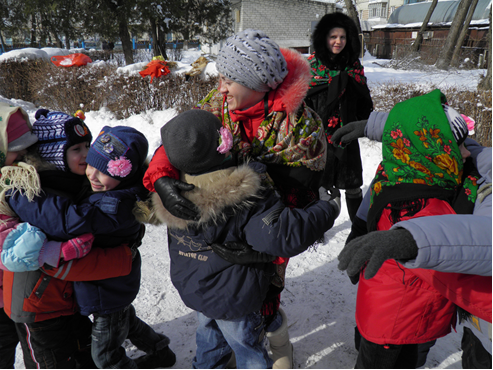 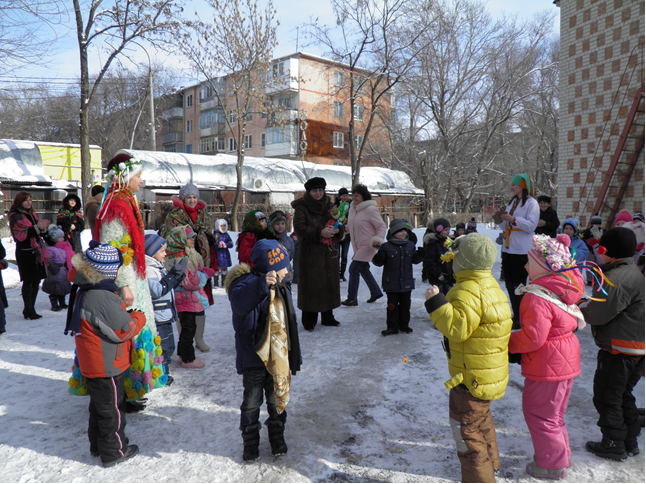 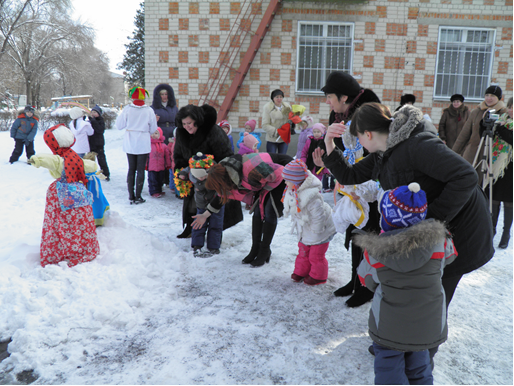 масленица
Работа с социумом
Развлечение «День России»
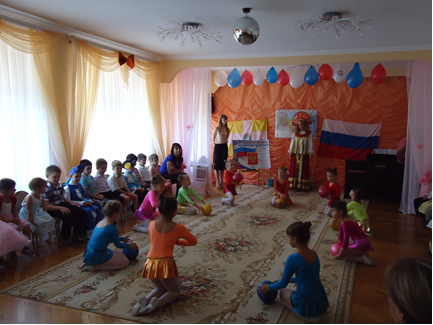 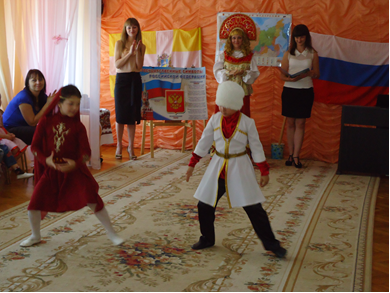 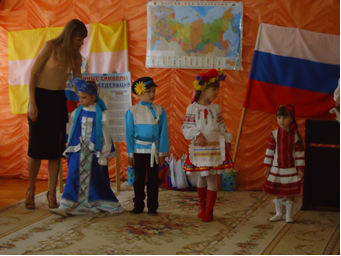 Дошкольная радуга
Номинация: «Театрализация»
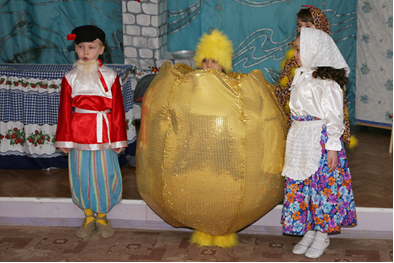 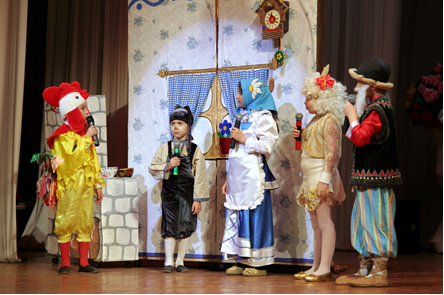 Дошкольная радуга
Номинация «Оркестр»
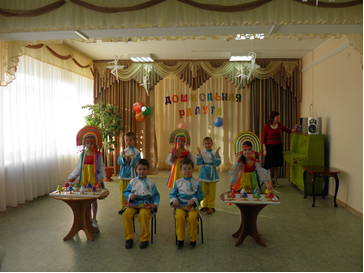 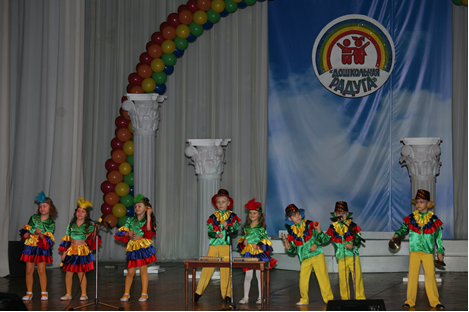 Дошкольная радуга
Номинация «Сольная песня»
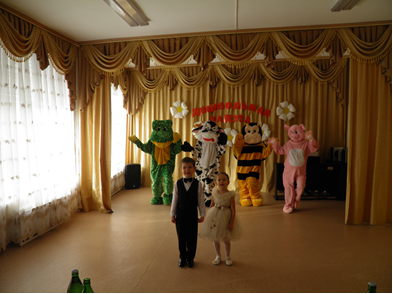 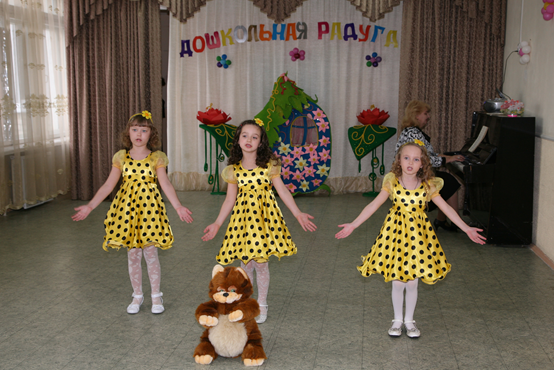 Дошкольная радуга
Номинация «Индивидуальный танец»
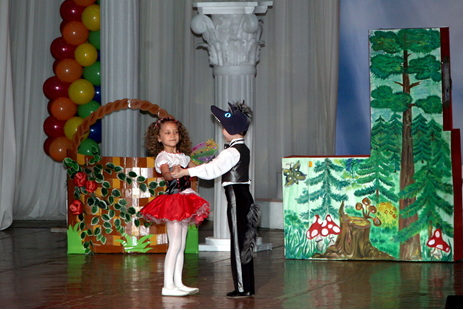 Гимназия № 10 «Лик»                          Театрализация сказки «Морозко»
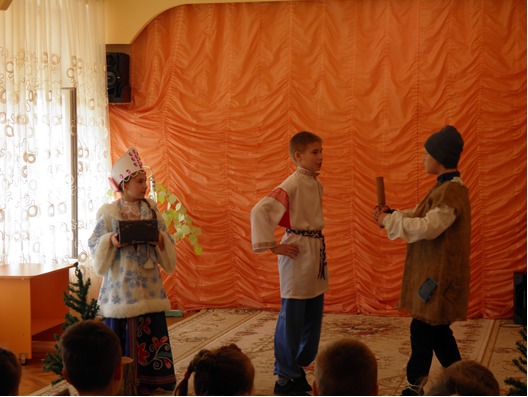 Сенсорная комната
Задачи по сенсорному развитию
развивать и совершенствовать у детей дошкольного возраста все виды восприятия, обогащать их чувственный опыт;
развивать осязательное восприятие, а именно тактильные и кинестетические ощущения, микро- и макромоторику воспи­танников;
повышать уровень компетентности по сенсорному развитию и воспитанию дошкольников у педагогов.
«Волшебная комната»
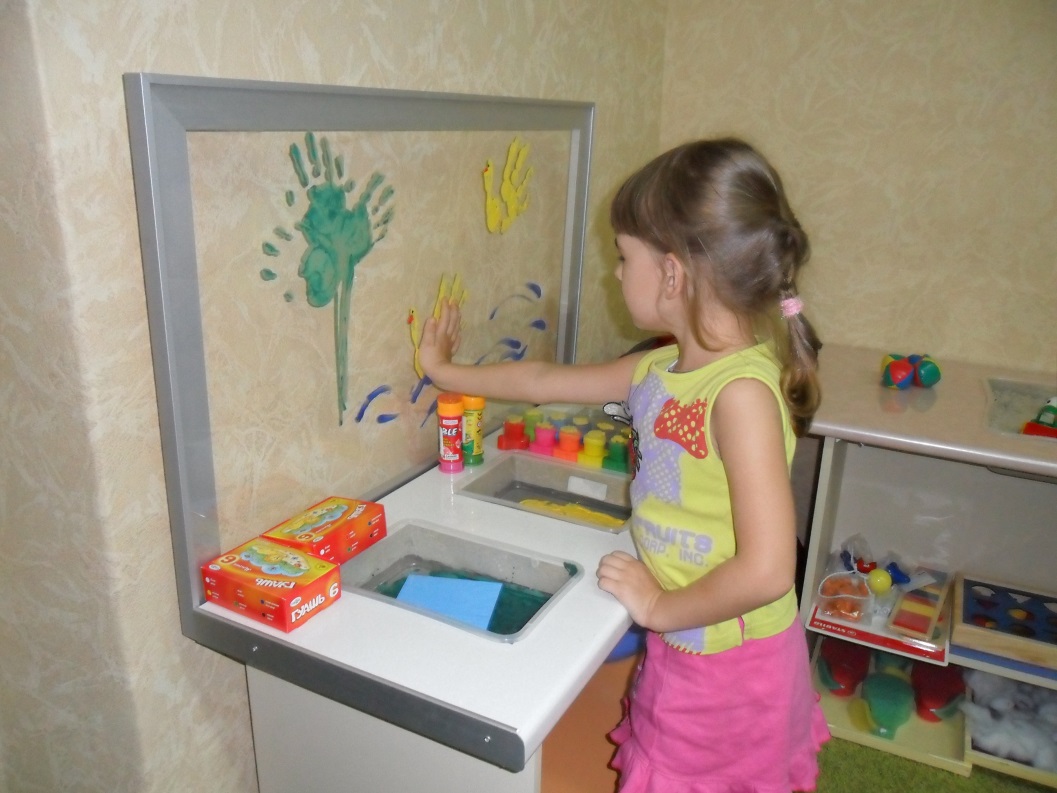 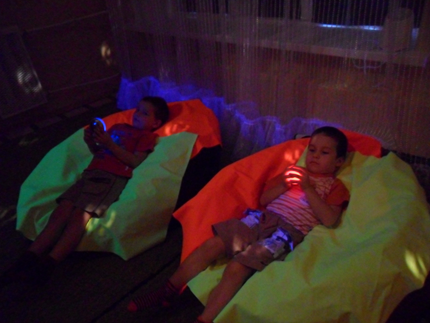 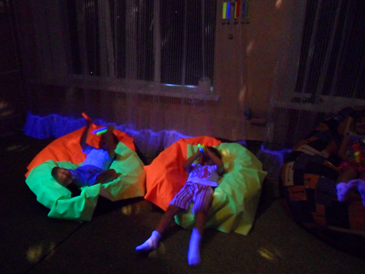 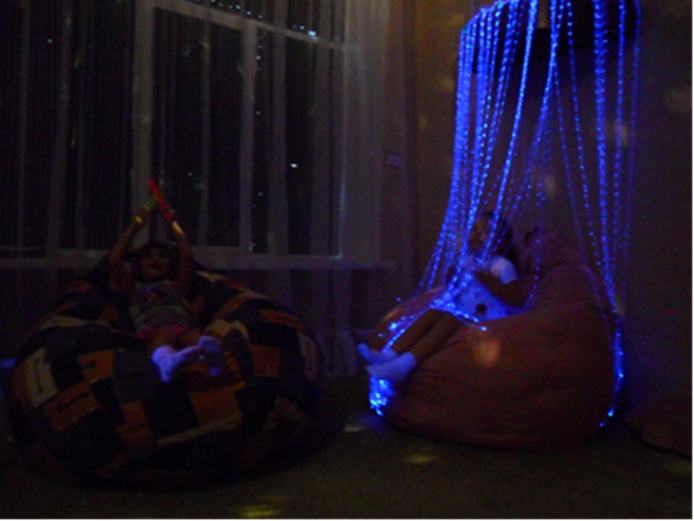 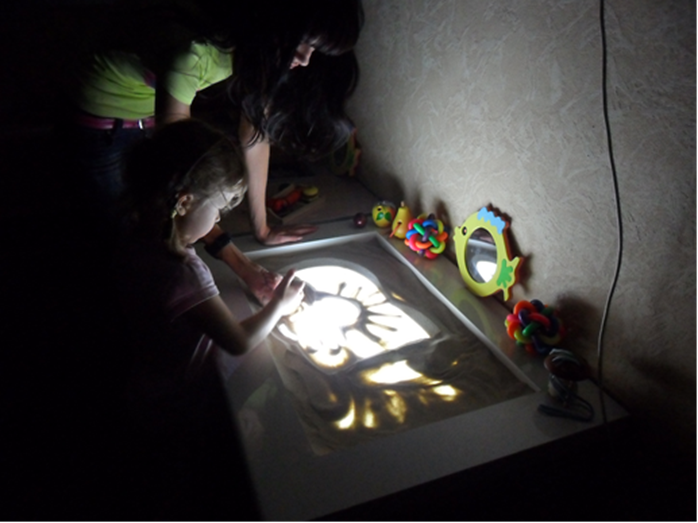 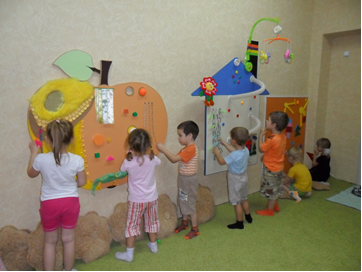 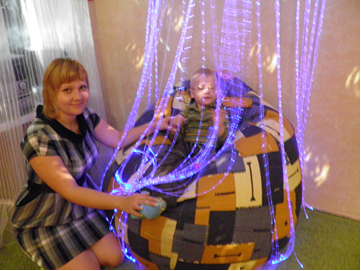 Спасибо за внимание